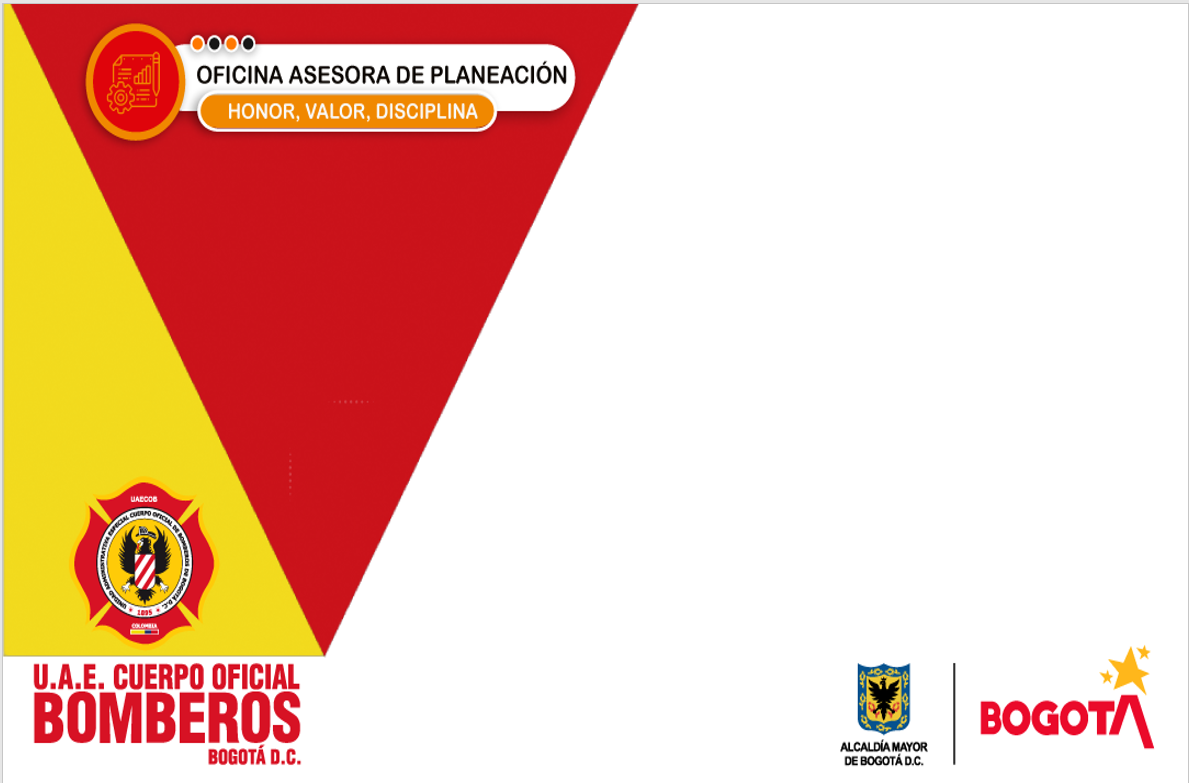 Cuarto informe de seguimiento a la planeación institucional- Corte a 31 de Marzo
Plan Estratégico Institucional Plan de AcciónIndicadores Planes Institucionales Implementación MIPG
Ejecución Proyectos de Inversión
Oficina Asesora de Planeación
2023, Mayo
Elaboró Cristian Camilo Suarez Herrera  – Contratista OAPRevisó:– Iveet Saudy Rojas Paez- Profesional Especializada Aprobó: Olga Soraida Silva Albarran Jefe Oficina Asesora de Planeación
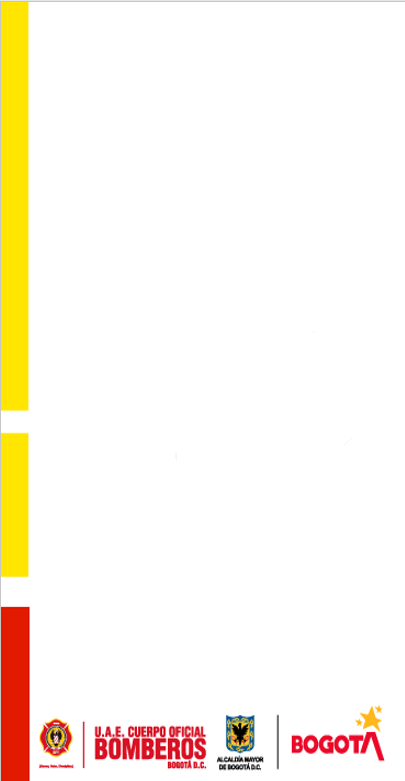 Introducción
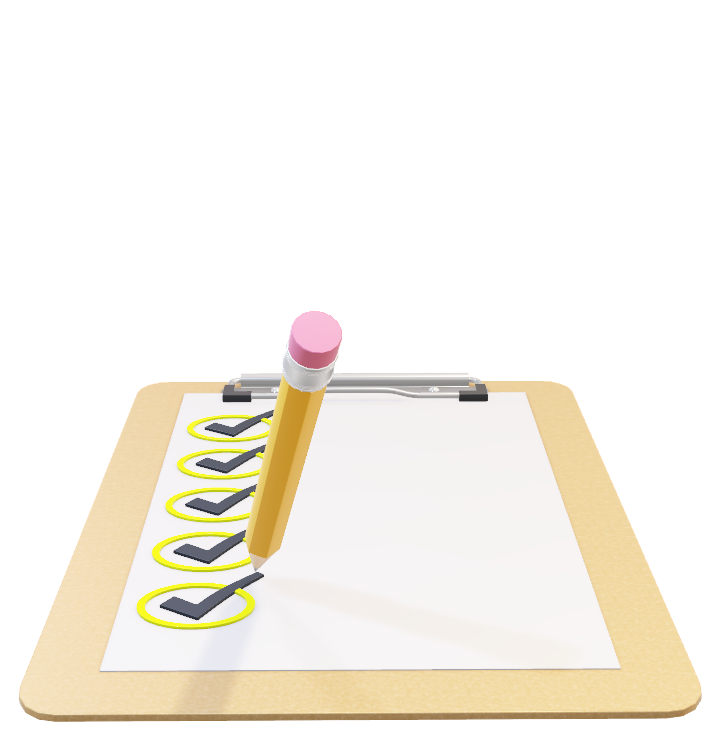 Este informe es un instrumento de gestión administrativa que muestra los avances en la ejecución del Plan Estratégico Institucional 2020-2024, el Plan de Acción 2023 y otros planes institucionales. También se incluyen los avances en la implementación del Modelo Integrado de Planeación y Gestión, así como la ejecución presupuestal asociada a las metas y proyectos de inversión. Este es el primer informe trimestral de gestión institucional, formando parte de los informes de seguimiento periódicos.
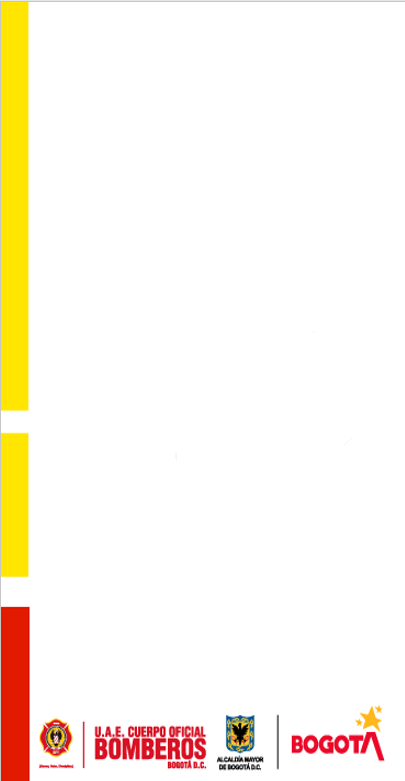 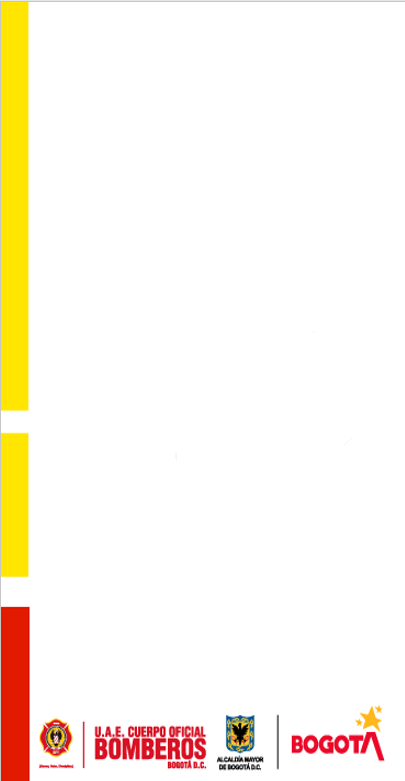 Contenido del informe
Índice de Tablas
Tabla 1. alineación proyectos estratégicos PEI
Tabla 2. Indicadores de Impacto PEI
Tabla 3. Indicadores de Plan de Acción
Tabla 4. Observaciones de Avance MIPG
Índice de Gráficas
Gráfica 1 . Avances por  Pilares del Plan Estratégico Institucional
Gráfica 2 . Avances por Objetivos Estratégicos del Plan Estratégico Institucional
Gráfica 3 . Avance en las acciones del Plan de Acción
Gráfica 4. % de avance Planes Institucionales
Gráfica 5. % de avance en la Implementación de MIPG
Gráfica 6 % de avance ejecución de fortalecimiento de la infraestructura de tecnología informática y de comunicaciones
Gráfica 7 % de avance ejecución Fortalecimiento de la planeación y gestión de la UAE Cuerpo Oficial de Bomberos de  Bogotá
Gráfica 8 % de avance ejecución Fortalecimiento del Cuerpo Oficial de Bomberos de Bogotá
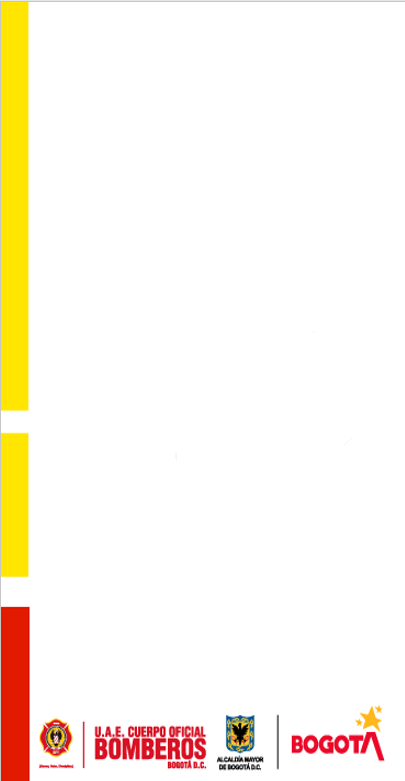 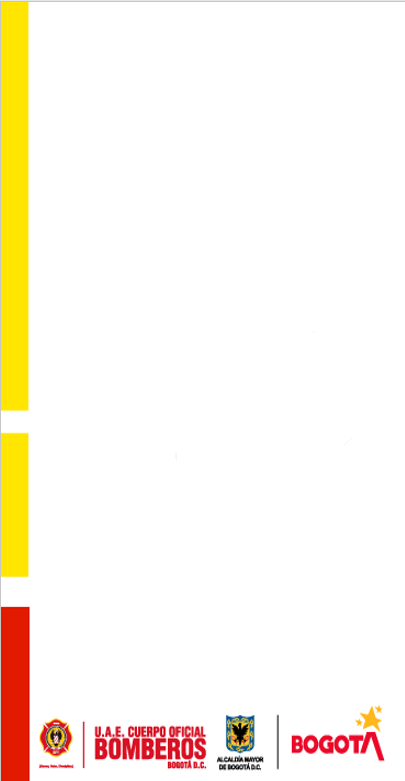 Instrumentos Metodológicos
La Oficina Asesora de Planeación ha diseñado una serie de herramientas que permitan generar insumos para el seguimiento, monitoreo y la evaluación de la gestión institucional, a continuación, se presenta las herramientas que aportan la información del presente informe:

FORTALECIMIENTO DE LA GESTIÓN Y DESEMPEÑO INSTITUCIONAL  “FOGEDI”.
Matriz interna de trabajo, que permite alinear las acciones de gestión, con los objetivos institucionales formulados en el Plan Estratégico Institucional- (PEI) , las acciones del Plan de Acción, los Planes institucionales, y las Políticas de Gestión pertenecientes al Modelo Integrado de Planeación y Gestión- MIPG *. 

INDICADORES.
La construcción de fichas de indicadores o metadatos se ha enfocado en; primer,  la definición de indicadores de impacto asociados a los proyectos estratégicos que se desprenden de cada uno de los objetivos institucionales, segundo, la definición de indicadores de gestión asociados al cumplimiento de las acciones del Plan de Acción.

BSC- TABLERO DE CONTROL.
La Oficina Asesora de Planeación ha utilizado el aplicativo POWER BI para consolidar un tablero de visualización, análisis y agrupación de datos, que permitan evidenciar visualmente los avances en la gestión institucional 
EJECUCIÓN PRESUPUESTAL 
La Información reportada en los avances en la ejecución presupuestal, es la presentada en los reportes del Sistema de seguimiento a los programas proyectos y metas al Plan de Desarrollo de Bogotá D.C.- SEGPLAN y se procesa a través de una matriz interna.
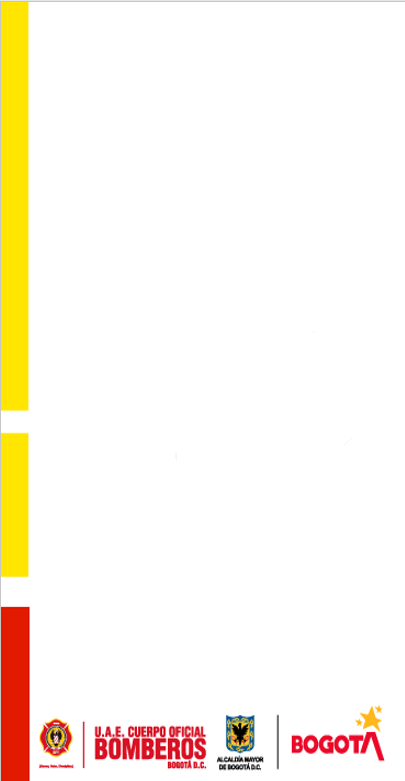 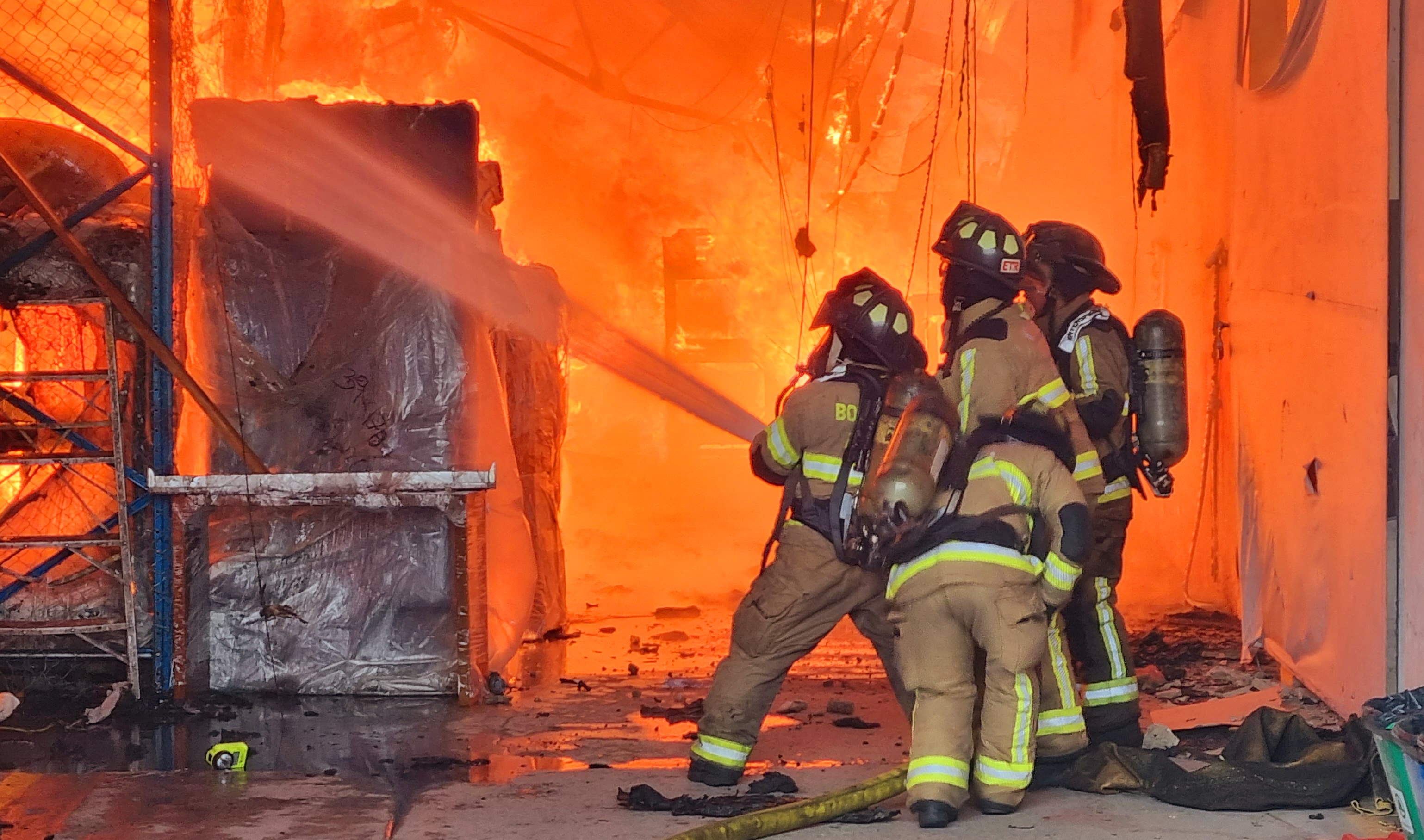 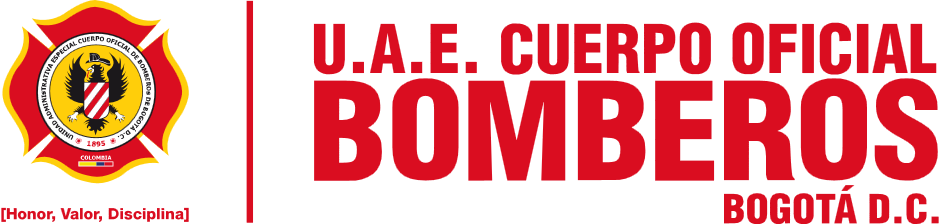 PEI 2020-2022
Plan Estratégico Institucional  -PEI
La Unidad Administrativa Especial, Cuerpo Oficial de Bomberos de Bogotá diseño el Plan Estratégico Institucional 2020- 2024, a  partir de cuatro pilares y cuatro principios que constituyen la base de la gestión institucional, esto ultimo entendiendo la relevancia de la participación de los grupos de valor, grupos de interés y la ciudadanía para el fortalecimiento de la entidad, en tal sentido, a continuación se presentan los avances acumulados 2020-2024 y los avances propios del 2022 que dan cumplimiento a los pilares del PEI.
GESTIÓN 
DEL RIESGO
DE INCENDIOS
GESTIÓN 
DEL RIESGO
DE INCENDIOS
Corresponsabilidad
Corresponsabilidad
COMUNIDAD
COMUNIDAD
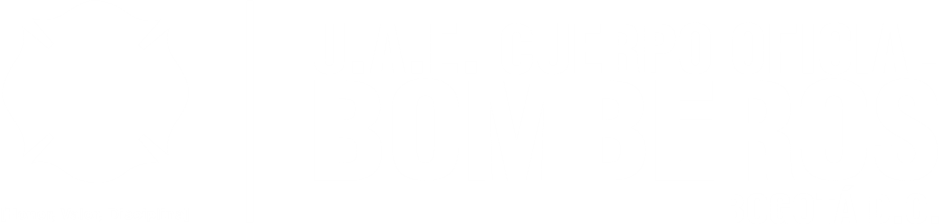 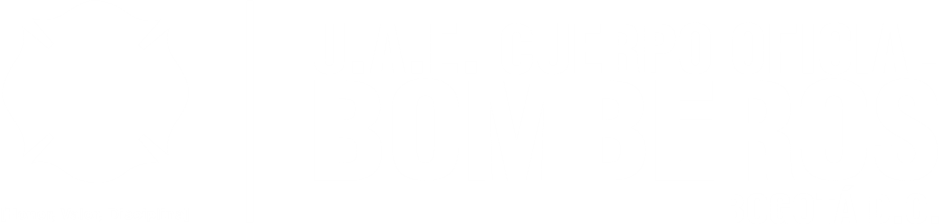 TALENTO
 HUMANO
TALENTO
 HUMANO
OPERACIÓN 
Y RESPUESTA
OPERACIÓN 
Y RESPUESTA
Gráfico 1 . Avances por  Pilares del Plan Estratégico Institucional
Servicio
Servicio
Oportunidad
Oportunidad
Acumulado 2020 - 2024
14,35%
Avances 2023
90,05%
Confianza
Confianza
FORTALECIMIENTO
INSTITUCIONAL
FORTALECIMIENTO
INSTITUCIONAL
79,71%
82,40%
12,85%
13,62%
17,07%
83,11%
Fuente: Oficina Asesora de Planeación – U.A.E Cuerpo Oficial de Bomberos de Bogotá
Plan Estratégico Institucional
El avance de  los objetivos de los Pilares Institucionales a acorte del primer trimestre del 2023 fue el siguiente:
Gráfica 2 . Avances por Objetivos Estratégicos del Plan Estratégico Institucional
Fuente: Oficina Asesora de Planeación – U.A.E Cuerpo Oficial de Bomberos de Bogotá
Plan Estratégico Institucional
Tabla 1. alineación proyectos estratégicos PEI
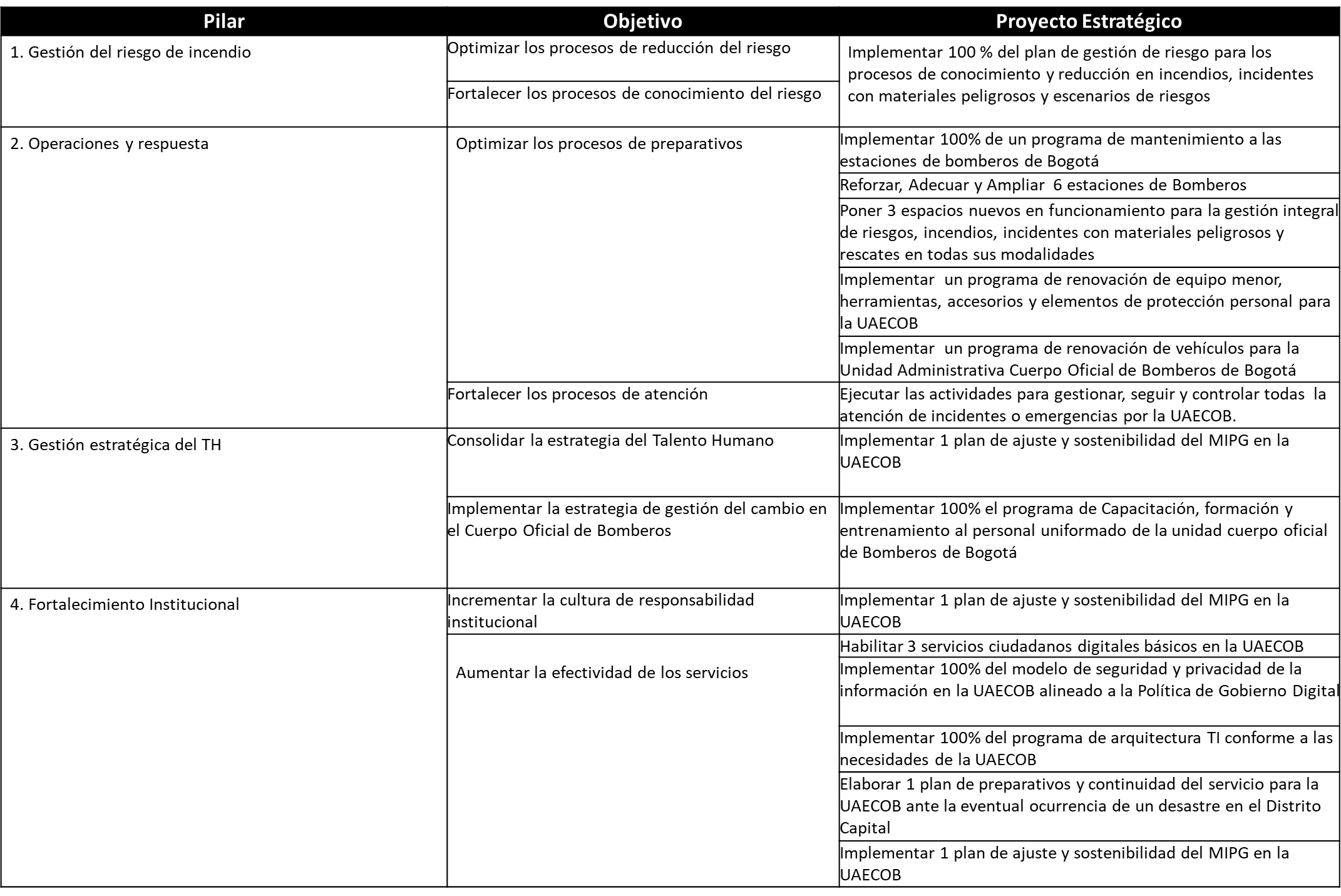 Tabla # 1 Alineación Proyectos
Fuente: Oficina Asesora de Planeación – U.A.E Cuerpo Oficial de Bomberos de Bogotá
Tabla # 2 Indicadores de Impacto
Plan Estratégico Institucional
Tabla 2. Indicadores de Impacto PEI
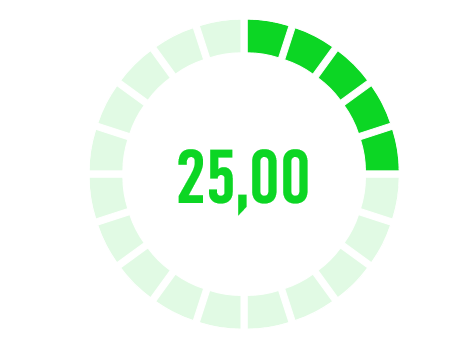 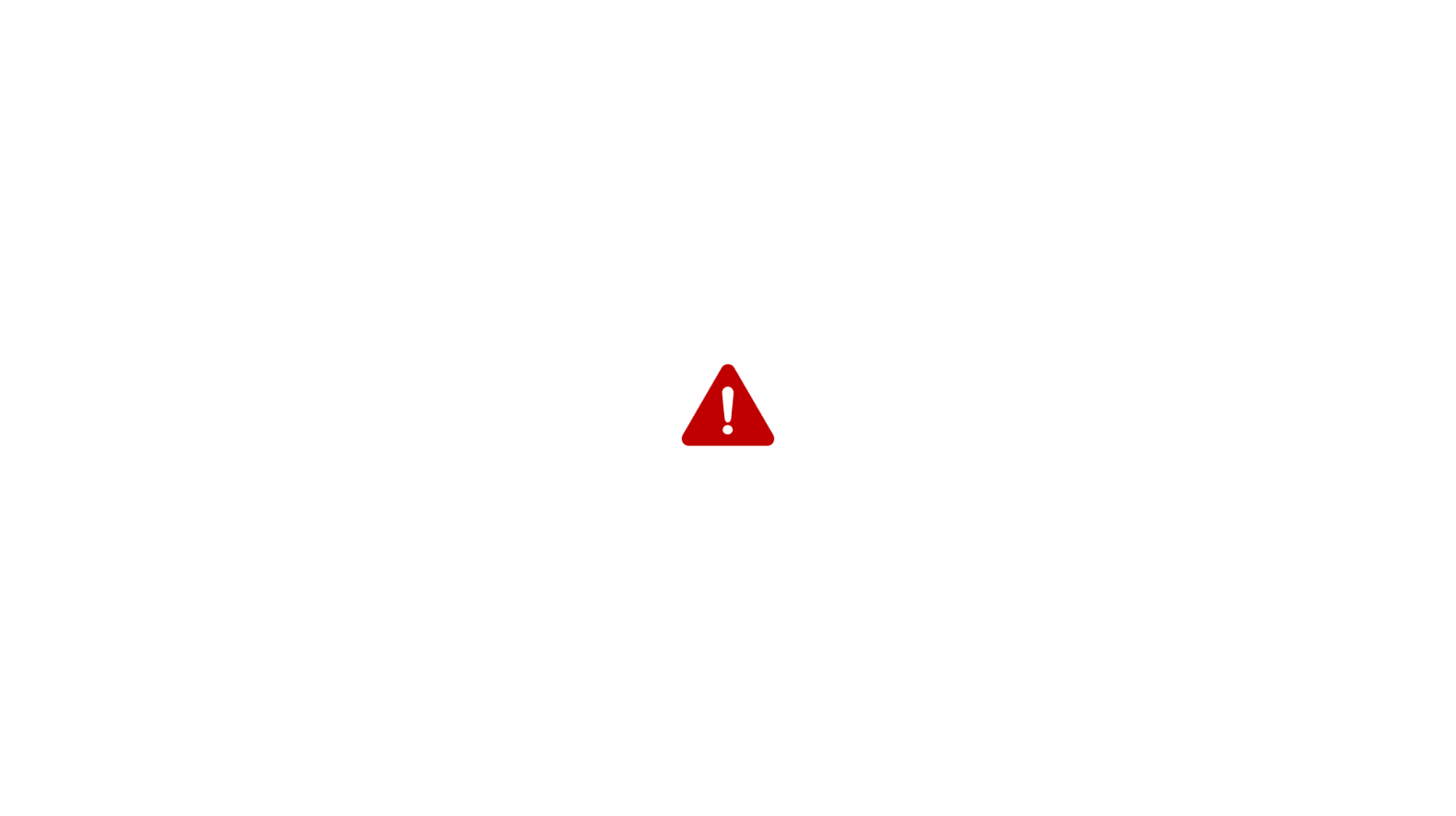 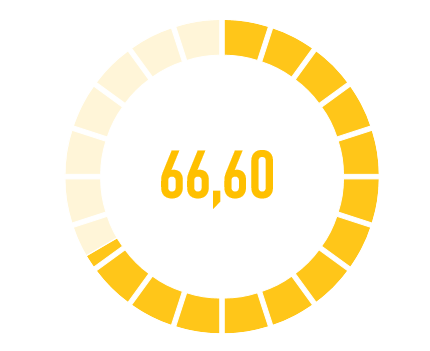 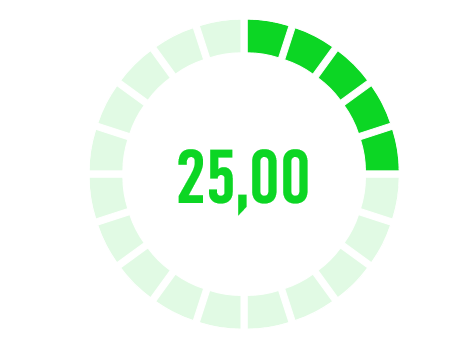 Fuente: Oficina Asesora de Planeación – U.A.E Cuerpo Oficial de Bomberos de Bogotá
Tabla# 2 Indicadores de Impacto
Plan Estratégico Institucional
Continuación Tabla 2, Indicadores de Impacto PEI
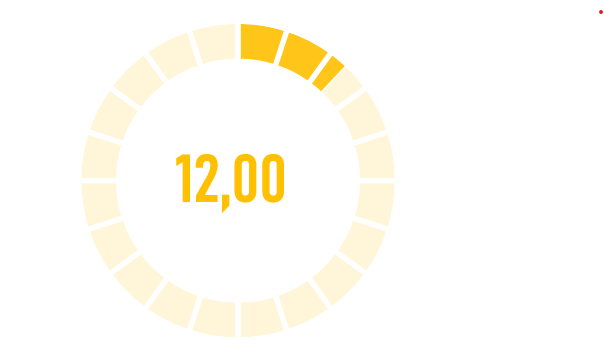 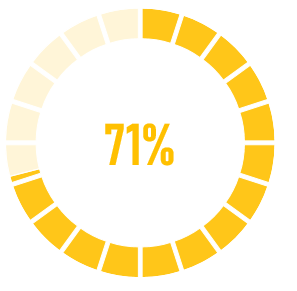 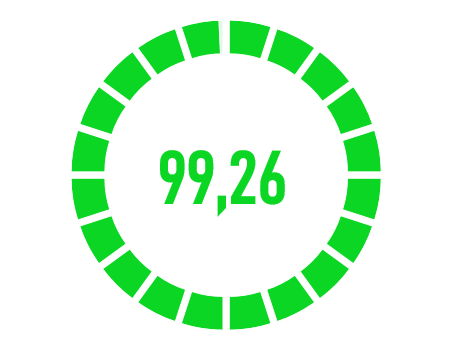 Fuente: Oficina Asesora de Planeación – U.A.E Cuerpo Oficial de Bomberos de Bogotá
Tabla, # 2 Indicadores de Impacto
Plan Estratégico Institucional
Continuación Tabla 2, Indicadores de Impacto PEI
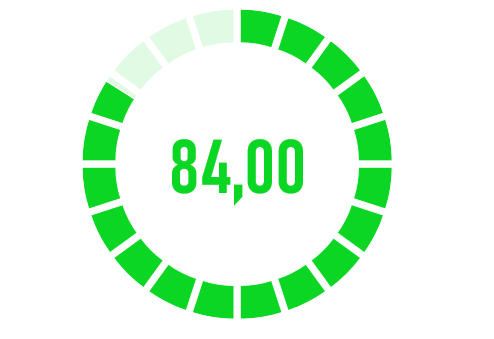 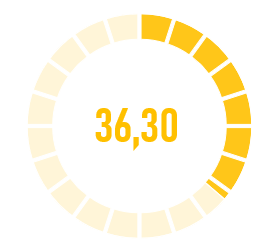 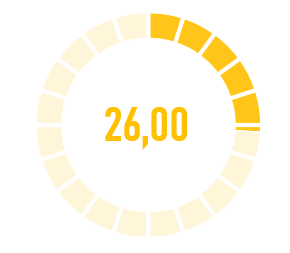 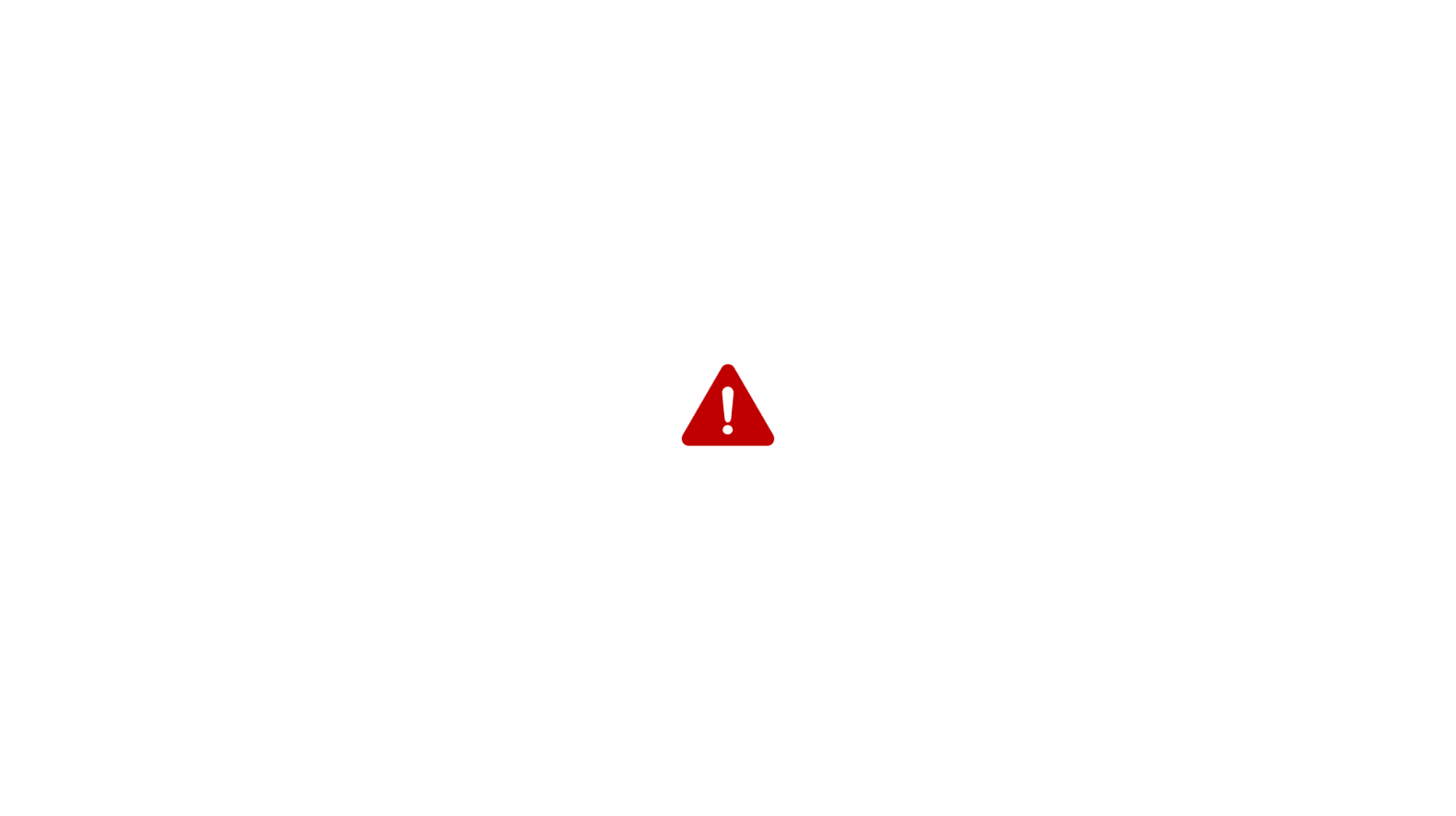 Fuente: Oficina Asesora de Planeación – U.A.E Cuerpo Oficial de Bomberos de Bogotá
Tabla, # 2 Indicadores de Impacto,
Plan Estratégico Institucional
Continuación Tabla 2, Indicadores de Impacto PEI
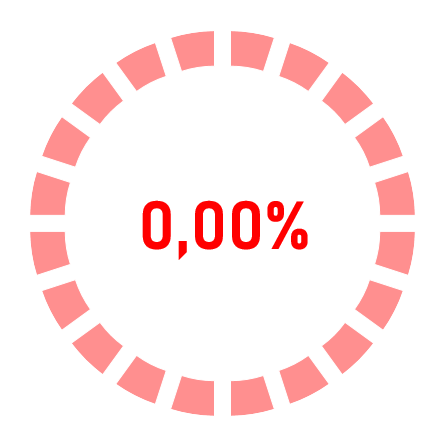 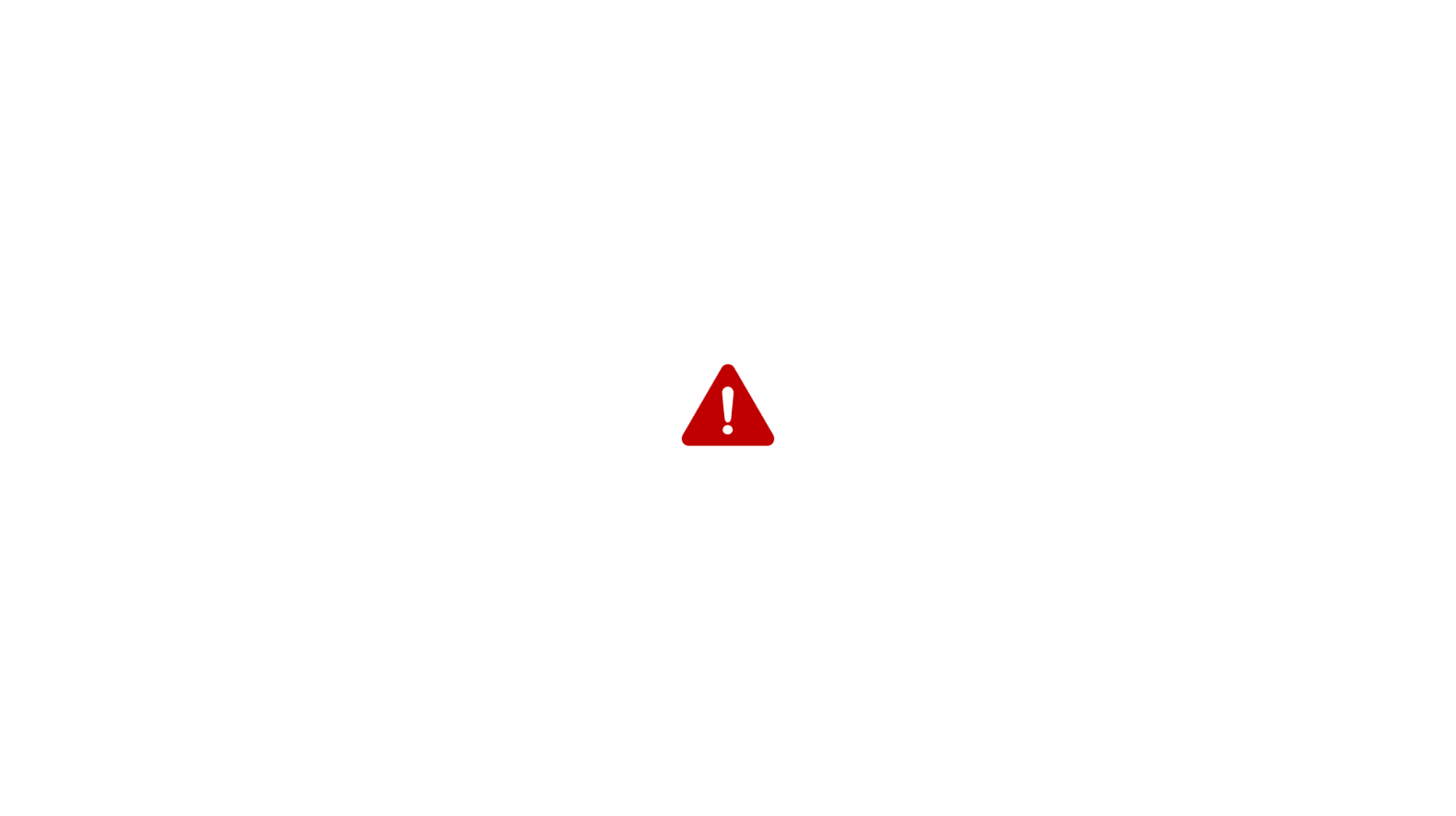 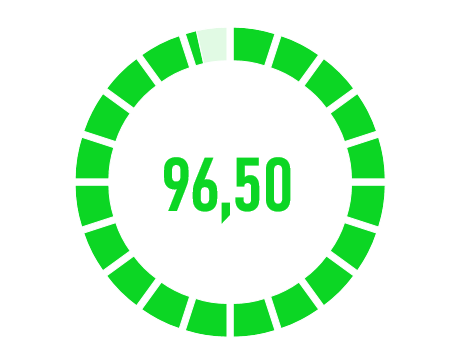 Observaciones Indicadores Proyectos estratégicos 

A criterio de la Oficina Asesora de Planeación
Definir acciones e indiciador para el cumplimiento del proyecto Elaborar 1 plan de preparativos y continuidad del servicio para la UAECOB ante la eventual ocurrencia de un desastre en el Distrito Capital
Replantar la meta asociada al numero de personas beneficiadas de los programas de formación y capacitación ofertados por la subdirección de gestión del riesgo
Fuente: Oficina Asesora de Planeación – U.A.E Cuerpo Oficial de Bomberos de Bogotá
Plan de Acción
Tabla 3. Indicadores de Plan de Acción
Se evidencian 12 indicadores de gestión con resultados satisfactorios

Dos indicadores poseen reporte aceptable y  un indicador tienen un avance bajo 

Avances satisfactorios en los indicadores de gestión del Plan de Acción 2023 

Recomendación: replantear meta de personas beneficiadas en programas de formación y capacitación. 76% alcanzado en primer trimestre.
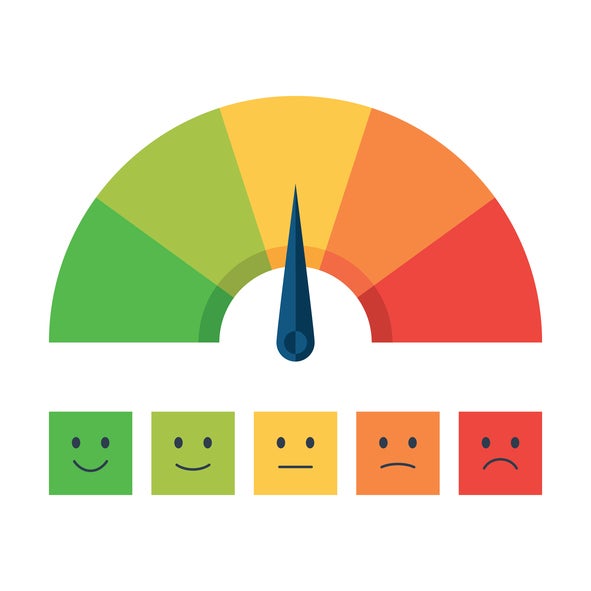 Fuente: Oficina Asesora de Planeación – U.A.E Cuerpo Oficial de Bomberos de Bogotá
Plan de Acción
Concluido el primer trimestre de la vigencia 2023 se identificó un avance del 21,38% en el Plan de Acción institucional 2023, los avances se asocian a los siguientes datos: 


De las 29 actividades definidas se identifica un avance superior al 25% en 9 acciones.

Un avance del 15% al 24,9% de 8 acciones del Plan de Acción 2023

10 actividades con avances del 0% al 14,9%

2 acciones sin reporte
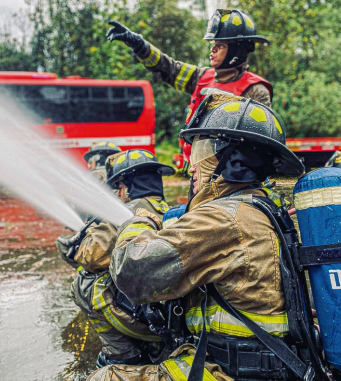 Plan de Acción - FOGEDI
Gráfica 3 . Avance en las acciones del Plan de Acción
Fuente: Oficina Asesora de Planeación – U.A.E Cuerpo Oficial de Bomberos de Bogotá
Plan de Acción – FOGEDI
Continuación Gráfica 3 . Avance en las acciones del Plan de Acción
Fuente: Oficina Asesora de Planeación – U.A.E Cuerpo Oficial de Bomberos de Bogotá
Plan de Acción – FOGEDI  (Observaciones)
No existen actividades de gestión asociadas a dos acciones definidas en el plan de acción 1 ) Adecuar la Estación Venecia,  2) Implementar una estrategia institucional para la lucha contra la corrupción y el mejoramiento de la atención al ciudadano de la Unidad Administrativa Especial Cuerpo Oficial Bomberos de Bogotá
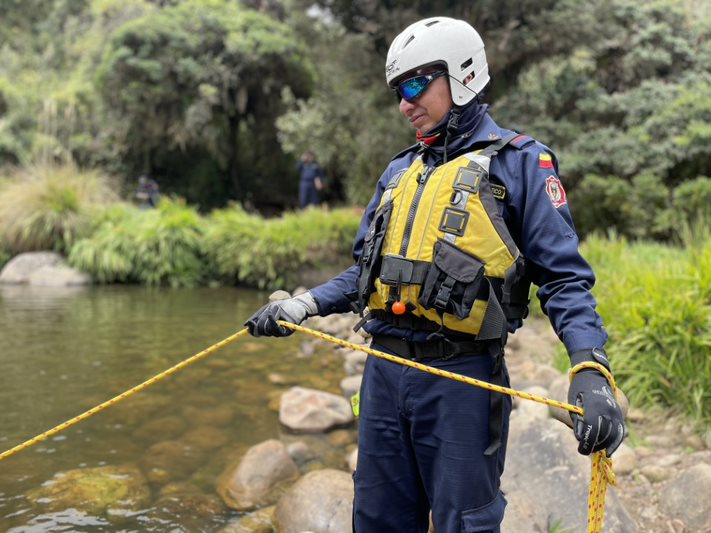 Se identifican 3 acciones en un avance del 0%, lo anterior a raíz deL no diligenciamiento de actividades de gestión asociadas en la FOGEDI, puesto que en los indicadores dan cuenta de que han sido ejecutadas actividades de gestión para cumplir con las acciones del Plan de Acción 2023.

Ejecutar actividades de un programa de renovación de equipo menor, herramientas, accesorios y elementos de protección personal (E.H.A./E.P.P.) 
Realizar diagnostico y el plan de aseguramiento metrológico
Realizar la entrega de suministros y consumibles para la atención de emergencias en la UAECOB
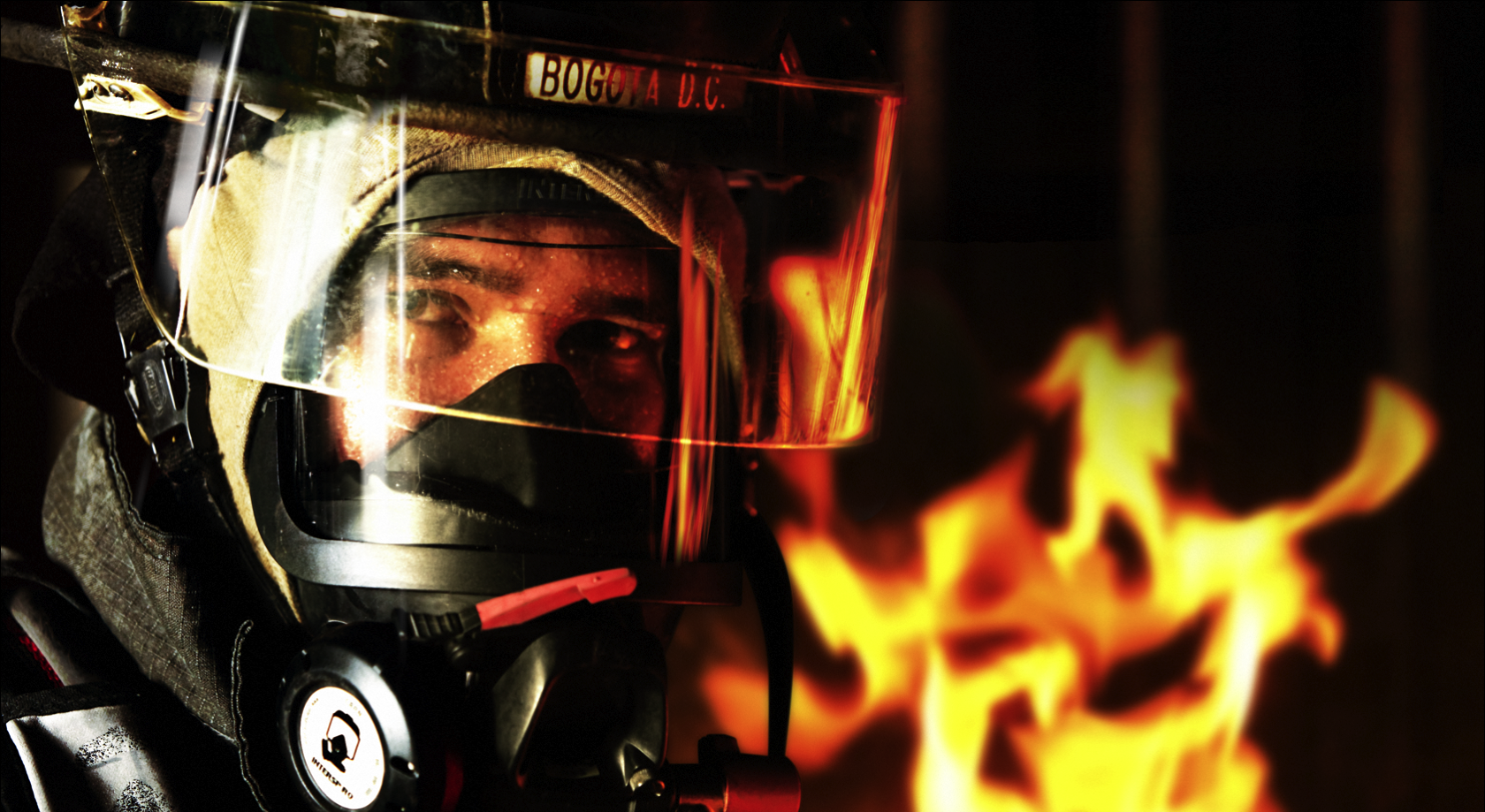 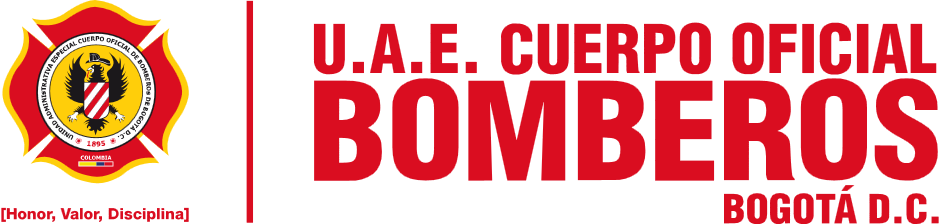 Planes Institucionales
Planes Institucionales - FOGEDI
6 Planes institucionales tuvieron un avance igual o superior al 25%, 6 planes avances entre el 15% y el 24,9% y otros 6 con avance inferior al 15% Debe señalarse que los avances en los Planes tienen como variables la programación de ejecución de sus actividades
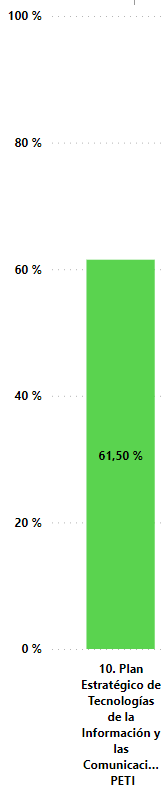 Gráfica 4. % de avance Planes Institucionales *
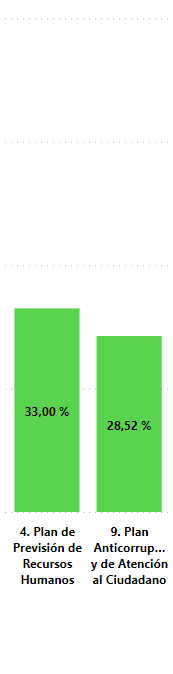 Trazo de referencia avance del 75 %
Trazo de referencia avance del 50 %
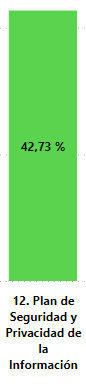 Trazo de referencia avance del 25%
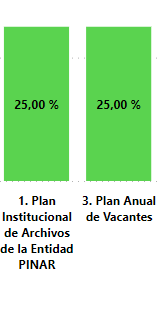 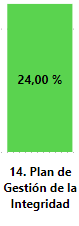 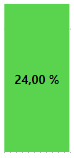 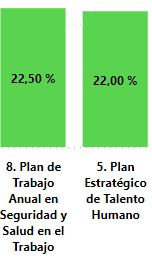 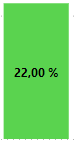 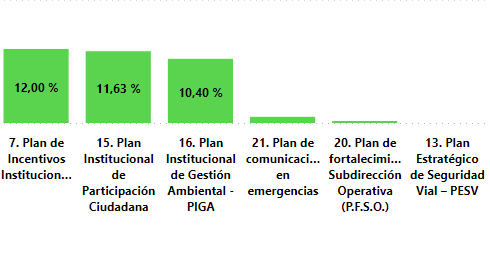 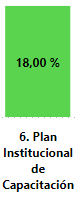 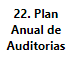 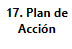 La numeración de los planes corresponde a una estandarización interna, razón por la cual pueden no evidenciarse algunos consecutivos, debido a que , planes como el estandarizado con el numero 11 plan de tratamiento de riesgos son metodológicos, mientras que otros como los planes de mejoramiento son medidos por la Oficina de Control Interno
Fuente: Oficina Asesora de Planeación – U.A.E Cuerpo Oficial de Bomberos de Bogotá
Avance de Planes
Plan Estratégico de Tecnologías
 de la Información y las Comunicaciones  
PETI
Antes de presentar los avances en la ejecución del Plan Estratégico de Tecnologías de la información y las comunicaciones PETI debe informarse que se llevo a cabo un proceso de actualización del mismo y cuyos avances principales se asocian a las siguientes actividades: 
Se realizó la contratación de la Mesa de Servicios de la UAE Cuerpo Oficial de Bomberos de Bogotá, a través del contrato 237 de 2023
Se llevo a cabo acompañamiento en el proceso contractual de adecuación tecnológica del auditorio el edificio del Comando
Se adelantaron actividades de capacitación, a servidores públicos para la  apropiación de capacidades en temas  tecnológicos de la cuarta revolución industrial.
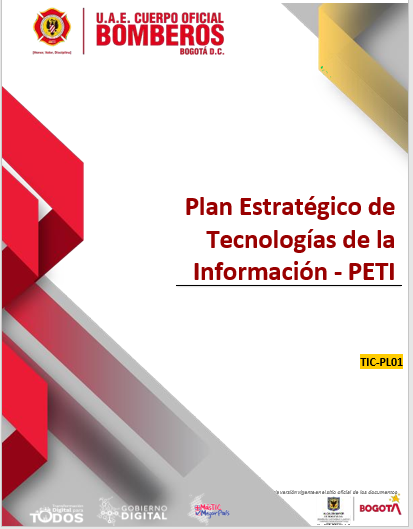 PINAR
Plan Institucional de  Archivos de la Entidad
Las principales actividades que dieron cumplimiento al PINAR en el primer trimestre fueron:

Elaboración del Plan de Transferencias secundarias 2023 
Elaboración del reporte anual correspondiente a la vigencia 2022.  Y se elaboró el reporte del primer trimestre del 2023
Se iniciaron reuniones de seguimiento con las áreas para identificar responsables de los Archivos de Gestión y avances en la conformación del mismo en la presente vigencia 
Se llevó a cabo Jornada de Capacitación en temas relacionados con Gestión Documental al personal operativo nuevo que ingresa a la entidad. 
Se remitió desde SGC lote de pdfs que corresponden a documentos del archivo central para ser cargados de manera masiva en el módulo de expediente digital de control Doc.
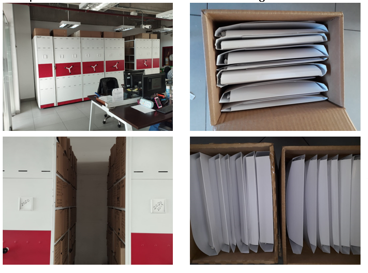 PESI
Plan de Seguridad y Privacidad de la Información
Durante el primer mes de la vigencia 2023 se llevaron a cabo las siguientes actividades 
Implementar el plan de tratamiento de riesgos de seguridad de la información
Actualizar el mapa de riesgos de seguridad de la información (25%)
Actualizar el plan de tratamiento de riesgos de seguridad y privacidad de la información 
Por otra parte en cumplimiento del plan se llevaron actividades como:
 
Desarrollar un protocolo estandarizado para la anonimización y protección de datos personales (seguridad y privacidad)
Documentar e implementar un plan de continuidad de los servicios tecnológicos mediante pruebas y verificaciones acordes a las necesidades de la entidad
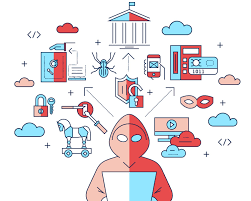 Los principales avance del plan anticorrupción y de atención al ciudadano fueron: 
acciones para actualizar la información de interés de la ciudadanía en la página web de la entidad, así como en la guía de trámites y servicios.
se adelanta mesa de trabajo entre colaboradores de servicio a la ciudadanía y la Subdirección de Gestión del Riesgo, específicamente de los procesos que vienen adelantando COLSUBSIDO y Banco Agrario en el Portal e servicio para la expedición del Concepto técnico de las sedes de dichas razones sociales.
Solicitud a la Veeduría Distrital para programación del taller de lenguaje claro para los colaboradores de servicio a la ciudadanía de Bomberos Bogotá. 
Remision de un documento de cara a la ciudadanía para revisión de lenguaje claro por parte de la Veeduría Distrital.
"ejercicio para recolectar observaciones, comentarios o sugerencias para el portal de servicios, de acuerdo con la gestión que adelantan desde el usuario: servicio ciudadano.
Masterclass Proyectos de sostenibilidad en estaciones de bomberos.
Plan Anticorrupción y de Atención al Ciudadano
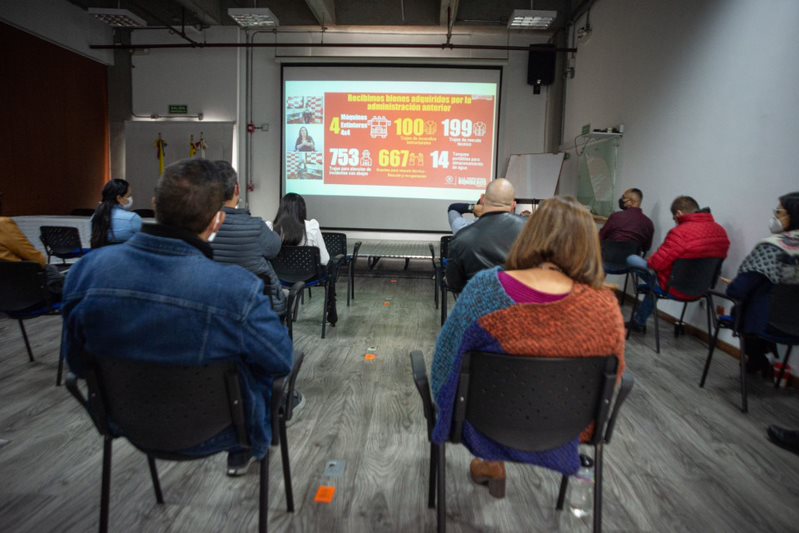 Plan anual de auditorias
Se adelantaron conforme al Plan Anual de Auditorías :
-Evaluación al control interno contable, se envió a la Veeduría y se reportó en SIVICOF.
-Evaluación Independiente del estado del Sistema de Control Interno y se publicó el informe en la página Web de la Entidad.
-Evaluación por dependencias (9), teniendo en cuenta que la OCDI se consolidó como dependencia a partir del 29/08/2022 (Decreto 359 /2022) no se generó informe de evaluación para esta área, los demás informes se enviaron a la Dirección y a cada jefe de área.
-Seguimiento al PAAC, seguimiento al SIDEAP, Coordinación y ejecución del CCCI #1, Encuesta Derechos de autor, Directiva 008. Las 29 actividades previstas en el PAA-2023 para el primer trimestre se ejecutaron."
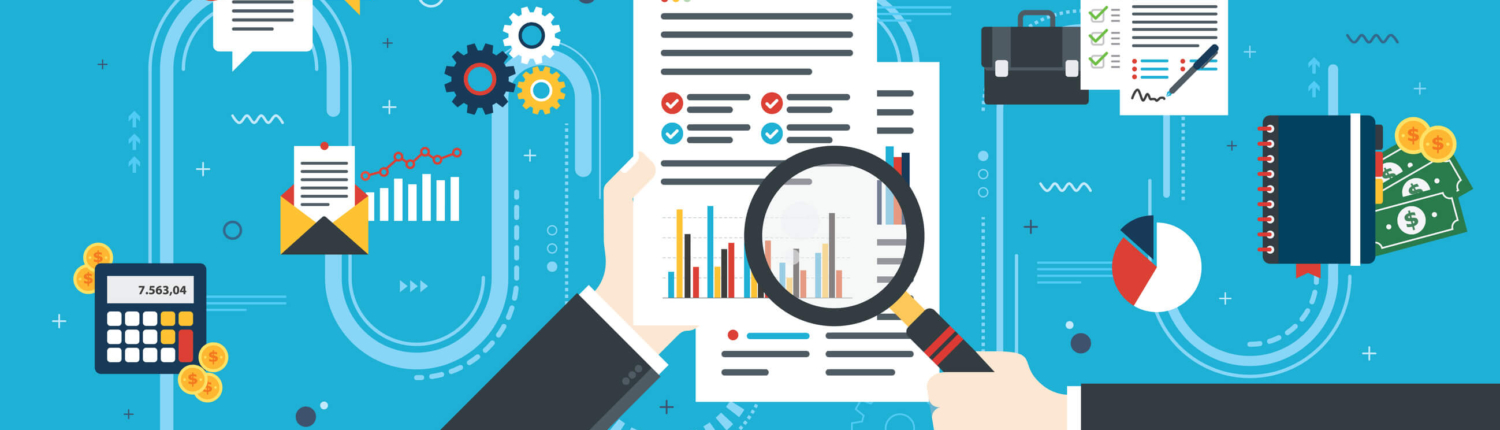 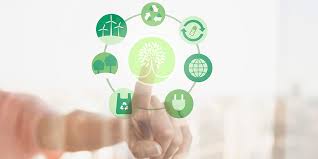 Plan Estratégico de Talento Humano
Si bien el plan estratégico del talento Humano, dependen en gran medida de otros planes institucionales, como el de incentivos, capacitaciones, seguridad y salud en el trabajo, tiene también algunos aspectos diferenciales que permiten mencionar que los avances en la gestión del primer trimestre 2023 estuvo dada por: 
Seguimiento a practicantes en el mes de febrero
Inducción al personal nuevo
Se indexan 2.345 folios para un total de 308 funcionarios activos y retirados
Se realizó seguimiento a practicantes en el mes de marzo
Se realizó inducción al personal nuevo 
El 13 de marzo de 2023, se instaló la mesa de negociación 2023, que tiene como objetivo garantizar el derecho de asociación sindical y propender por el bienestar de nuestros servidores. A la fecha, se han realizado 4 mesas de negociación en las cuales se han acordado ciertos puntos del pliego unificado presentado por los sindicatos ASDEBER y SUNET 
Implementación del curso en formación para bomberos 2023
Plan Institucional de Gestión Ambiental – PIGA
Las principales actividades que consolidaron el avance del PIGA fueron: 

Ejecución del plan de entregas material susceptible
inició el proceso de alistamiento para diseño del plan de acción de la política ambiental 
se inició el proceso de alistamiento para la campaña de divulgación de la política ambiental 
En los contratos suscritos en los meses de enero y febrero se realizó la inclusión de criterios ambientales
Plan de Fortalecimiento
 Subdirección Operativa
Participación ciudadana
Se socializó en el CIGD 04 del 29 de marzo la metodología para generar el informe y realizar la audiencia 
Masterclass Proyectos de sostenibilidad en estaciones de bomberos..
Se han realizado reuniones de planeación con el equipo de programas y campañas para planear la estrategia de Vivienda segura y otros en las localidades priorizadas.
Servicio al ciudadano realizó 3 espacios de sensibilización en servicio al ciudadanía con enfoque de género, enfoque diferencial y poblacional
Acorde al cumplimiento del Plan de Fortalecimiento de la Subdirección Operativa, se desarrollaron las siguientes actividades
Seguimientos a los compromisos hechos por las estaciones, derivadas del plan de fortalecimiento operativo.
Crear un repositorio de evidencias derivadas del plan de fortalecimiento, que permitan identificar necesidades para mejorar la respuesta.
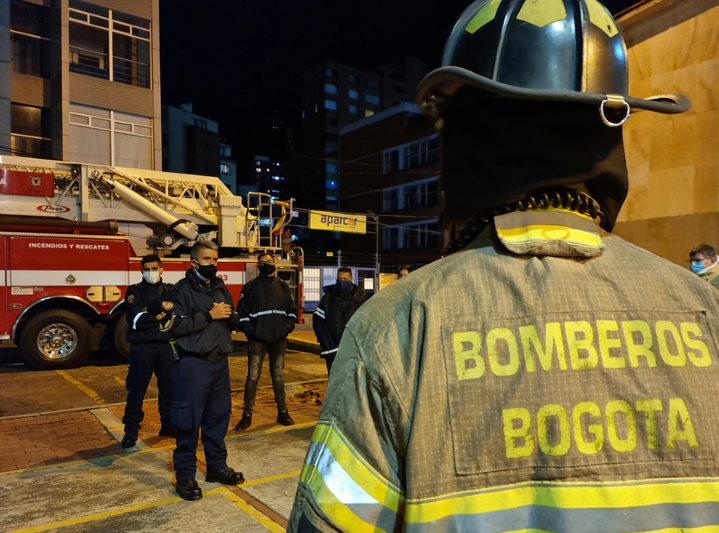 Plan de Incentivos Institucionales
Se realizaron las siguientes celebraciones: 
Día de la mujer: Desayuno y actividad recreativa en compensar de Cajicá 
Día del hombre:  Entre ha de navajas multipropósitos
Se llevó a cabo el desarrollo de un día pet-friendly en la entidad. "
Se actualización de la cuponera emocional para los servidores
-Para los meses de enero, febrero y marzo se realizó la celebración de cumpleaños de los servidores de la entidad a través de la entrega de bonos por valor de $90,000 pesos m/c.
-  Se llevaron a cabo asesoría sobre estrategia de participación ciudadana y rendición de cuentas​
-  Se dio Inicio del proceso de homologación del técnico laboral con un total de 255 personas inscritas y matriculadas. "
Plan Institucional de Capacitación
Se llevaron a cabo los siguientes cursos para la línea de Gestión:
Inventarios, 
negociación colectiva e integridad,
trasparencia y lucha contra la corrupción. 
Atención de personas con identidad de género
Asesoría sobre estrategia de participación ciudadana y rendición de cuentas​
Administración de los riesgos.
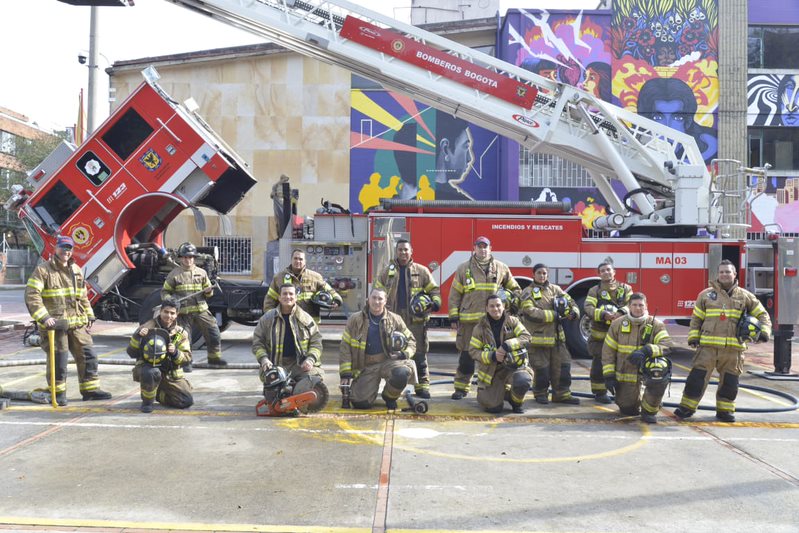 Plan de Previsión de Recursos Humanos
""Se realiza las provisiones de los siguientes empleos entre los meses de enero - febrero:
-Bombero código 475 grado 15
-Subdirección de Logística
-Subdirección Operativa
Se realiza las provisiones de los siguientes empleos para el mes de marzo:
-Bombero código 475 grado 15 / Cantidad: 12
-Subdirección de Gestión / Cantidad: 2 (Subdirector de gestión Humana en libre nombramiento y remoción - Profesional universitario grado: 14 - Código: 219) 
- Control Interno / Cantidad: 1 (Profesional especializado grado: 26 - Código: 222)
- Oficina Asesora de Planeación / Cantidad: 1 (Jefe Oficina Asesora de Planeación en libre nombramiento y remoción) 
- Dirección / Cantidad: 1 (Asesor Grado: 05 - Código: 105)"
Plan anual de Vacantes
Se realizó la devolución de los proyectos de decreto ""por medio del cual se modifica la planta de empleos de la Unidad Administrativa Espacial Cuerpo Oficial de Bomberos Bogotá"" y "" por medio de la cual se modifica la estructura organizacional de la Unidad Administrativa Espacial Cuerpo Oficial de Bomberos Bogotá"" - Radicado: 20235410077671 - 20235410106001"
"Se generó link de acceso a la Comisión Nacional del Servicio Civil a través de la página web de la UAE Cuerpo Oficial Bomberos de Bogotá dentro del marco del concurso de méritos para el empleo de Bombero.
Marzo: Se resolvieron las inquietudes presentadas por personal interno y externo de la entidad, con ocasión del desarrollo del concurso de méritos que adelanta la CNSC. / Cantidad: 8 PQR."
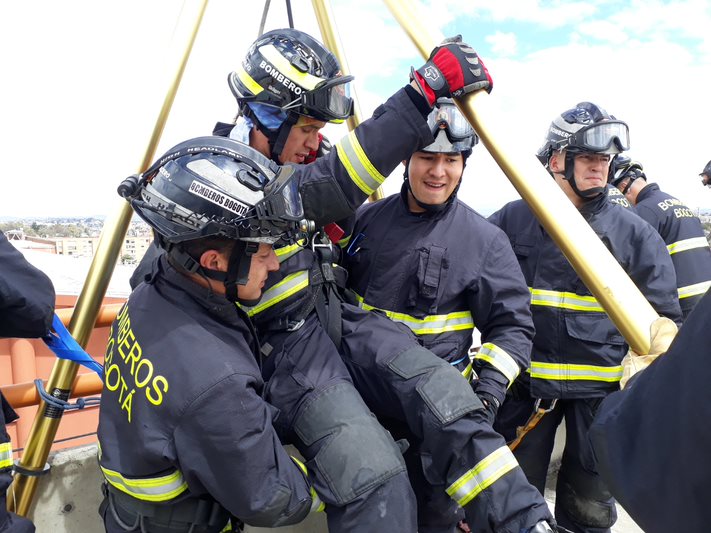 Plan de Trabajo Anual en Seguridad y Salud en el Trabajo
Los principales avances en la ejecución de este plan se presentan a partir del cumplimiento de los 4 objetivos del plan de trabajo anual en seguridad y salud en el trabajo: 
Objetivo 1:Fomentar una cultura encaminada al autocuidado mediante programas para la adopción de hábitos de vida saludable, que promuevan la salud y ayuden a la prevención de enfermedades laborales y conductas de riesgo en los servidores y contratistas
Acompañamiento psicológico al personal operativo que lo requirieron
Seguimiento al personal del programa de SPA (Incluye capacitación SPA)
Acondicionamiento del gesto postural
Seguimiento médico al personal con accidente y enfermedad laboral
Taller de cuidado de manos y pausas saludables
Capacitación hábitos de vida saludable
Zumba y terapia manual
Inspecciones de puesto de trabajo
Programación de exámenes médicos
 Mesa de trabajo para la disminución del riesgo en incidentes de abejas
Solicitud a la ARL, para la ejecución de las mediciones ambientales de iluminación
Acompañamiento psicológico al personal operativo que lo requirieron
Divulgación de las líneas Distritales de atención mental
Taller de higiene postural
Entrega de recomendaciones por factores DME
Taller SPA
Objetivo 2:Realizar la identificación continua de peligros, evaluación y valoración de riesgos y determinar los controles
Actualización de la Matriz de Identificación de Peligros y evaluación de Riesgos (MIPER)
Cronograma de inspecciones planeadas
Aplicación del formulario de inspección de elementos de protección personal"
Objetivo 3: Iimplementar medidas de intervención y control para los riesgos identificados, para mitigar los impactos reales y potenciales en situaciones generadoras de incidentes, accidentes y enfermedades laborales
Investigación de accidentes de trabajo
Divulgación de lecciones aprendidas
Definición de responsables para los controles e intervenciones
Seguimiento médico a casos por accidentes laborales
Investigación de accidentes de trabajo
Divulgación de lecciones aprendidas
Seguimiento médico a casos por accidentes laborales
Definición de responsables para los controles e intervenciones "
Objetivo 4: Promover la mejora continua del sistema de Gestión de Seguridad y Salud en el trabajo y el compromiso de los servidores con la misma
Reuniones del comité de convivencia laboral
Reuniones del COPASST
Capacitación SPA
Charla de lactancia materna
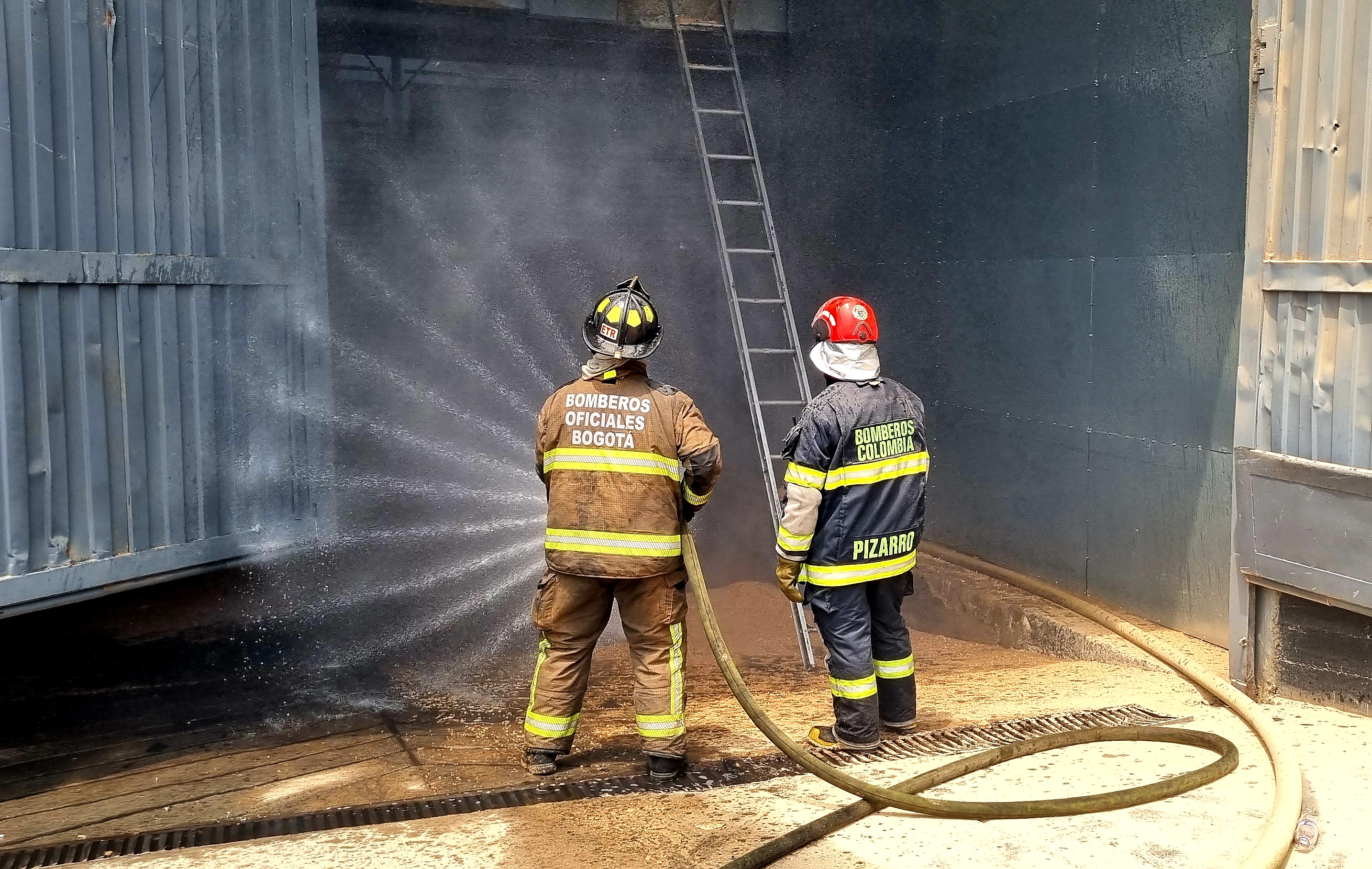 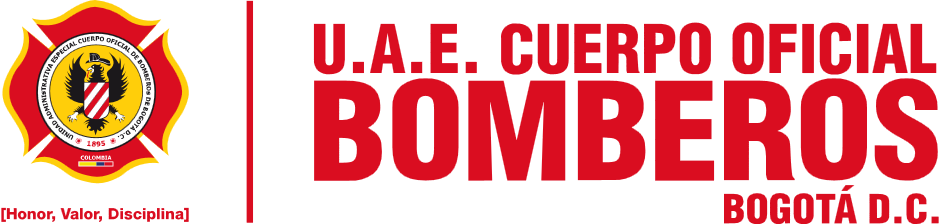 MIPG
MODELO INTEGRADO DE PLANEACIÓN Y GESTIÓN
Modelo integrado de Planeación y Gestión - MIPG
Gráfica 3. % de avance en la Implementación de MIPG
El avance promedio total de implementación MIPG es del 21,77%, las políticas con mayor nivel de implementación son; Gobierno Digital, Compras y Contratación Pública y servicio al ciudadano, por su parte las políticas de racionalización de tramites e información estadística son las políticas con menor nivel de avance
Fuente: Oficina Asesora de Planeación – U.A.E Cuerpo Oficial de Bomberos de Bogotá
Modelo integrado de Planeación y Gestión – MIPG
Tabla 4. Observaciones de Avance MIPG
Fuente: Oficina Asesora de Planeación – U.A.E Cuerpo Oficial de Bomberos de Bogotá
Modelo integrado de Planeación y Gestión – MIPG.
Continuación Tabla 4. observaciones de Avance MIPG
Fuente: Oficina Asesora de Planeación – U.A.E Cuerpo Oficial de Bomberos de Bogotá
Ejecución presupuestal
La Unidad Administrativa Especial Cuerpo Oficial de Bomberos de Bogotá,  en el marco del Plan Distrital de Desarrollo “Un nuevo contrato social y ambiental para la Bogotá del siglo XXI 2020-2024.” tuvo una asignación presupuestal de inversión por un valor de  36.241.955.000 para el periodo 2023., Este presupuesto se destinó para la ejecución de 3 proyectos de inversión; Fortalecimiento del Cuerpo Oficial de Bomberos de Bogotá, con denominación 7658, Fortalecimiento de la planeación y gestión de la UAECOB Bogotá con denominación 7655, y el proyecto de inversión de fortalecimiento de la infraestructura de tecnología informática y de comunicaciones de la UAECOB Bogotá, con código 7637.

A continuación se presentan los resultados de la ejecución presupuestal por proyecto de inversión
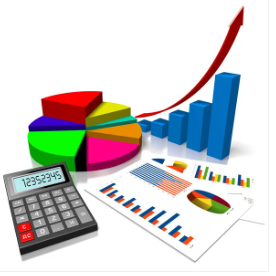 Ejecución Presupuestal
El porcentaje de ejecución presupuestal del proyecto 7637 Fortalecimiento de la infraestructura tecnológica informática y de comunicación con corte a 31 de Marzo fue del 21.97% . Con $642.318.122  ejecutados de los  $ 2.924.147.000 Programados
Gráfica 6 % de avance ejecución de fortalecimiento de la infraestructura de tecnología informática y de comunicaciones
Fuente: Oficina Asesora de Planeación – U.A.E Cuerpo Oficial de Bomberos de Bogotá
Ejecución  Presupuestal
La ejecución del presupuesto destinado en el proyecto de 7655 Fortalecimiento de la Planeación y Gestión de la UAE Cuerpo Oficial de Bomberos de  Bogotá fue del 52%  durante el primer trimestre de la vigencia 2023 es decir de los $  5.991.492.000  programados, se ejecutaron $ $ 2.987.936.942
Gráfica 7 % de avance ejecución Fortalecimiento de la planeación y gestión de la UAE Cuerpo Oficial de Bomberos de  Bogotá
Fuente: Oficina Asesora de Planeación – U.A.E Cuerpo Oficial de Bomberos de Bogotá
Ejecución   Presupuestal
La ejecución presupuestal del proyecto de  7658 Fortalecimiento del Cuerpo Oficial de Bomberos de Bogotá,  Durante el Primer trimestre de la vigencia fue del 47%, es decir de los $ 27.326.316.000  se ejecutaron $ 12.840.165.557
Gráfica 8 % de avance ejecución Fortalecimiento del Cuerpo Oficial de Bomberos de Bogotá
Fuente: Oficina Asesora de Planeación – U.A.E Cuerpo Oficial de Bomberos de Bogotá
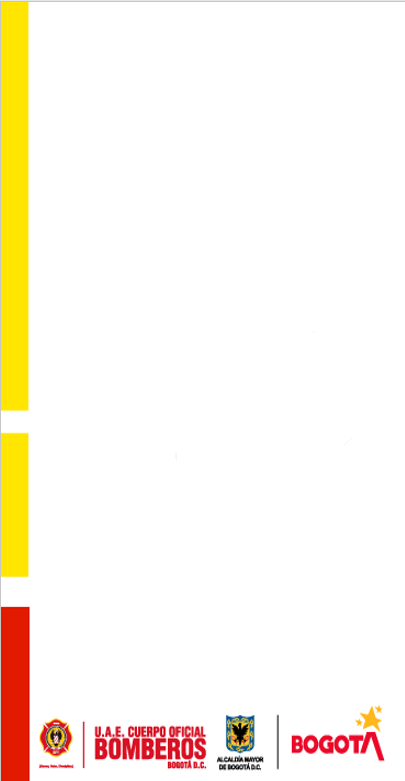 Alerta del Seguimiento
Se identifica una debilidad en la Implementación de la política de control interno del Modelo Integrado de Planeación y gestión debido a que aún no se ha desarrollado la campaña del Sistema de Control Interno
Se observa nivel bajo de avance en el Plan de Fortalecimiento de la Subdirección Operativa cuyas actividades principales son: 

Realizar seguimiento a los compromisos hechos por las estaciones, derivadas del plan de fortalecimiento operativo.
Generar un informe de necesidades de capacitación y entrenamiento como insumo para el PIC de la siguiente vigencia radicado en la S.G.H., como resultado de los ejercicios realizados por el personal operativo en el marco del Plan de Fortalecimiento. 
Generar un repositorio de evidencias derivadas del plan de fortalecimiento, que permitan identificar necesidades para mejorar la respuesta.
Dentro de la meta “Habilitar 3 Servicios Ciudadanos Digitales Básicos En La UAECOB.”, del proyecto 7637, uno de los servicios generados no se ha podido consolidar toda vez que dependemos de la Secretaría Distrital de Hacienda, por lo cual es importante definir si se puede generar el entregable
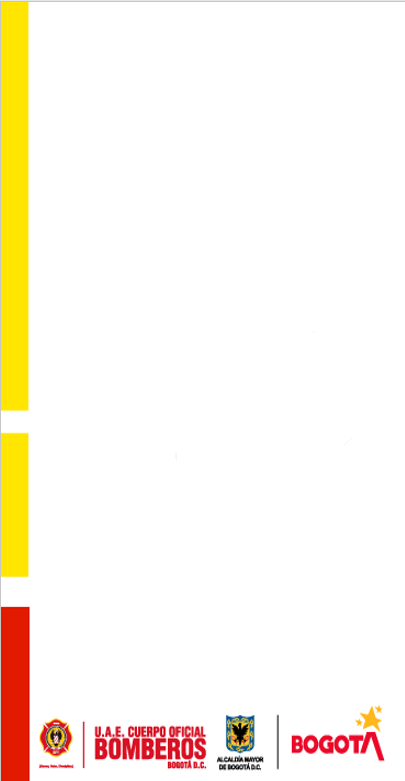 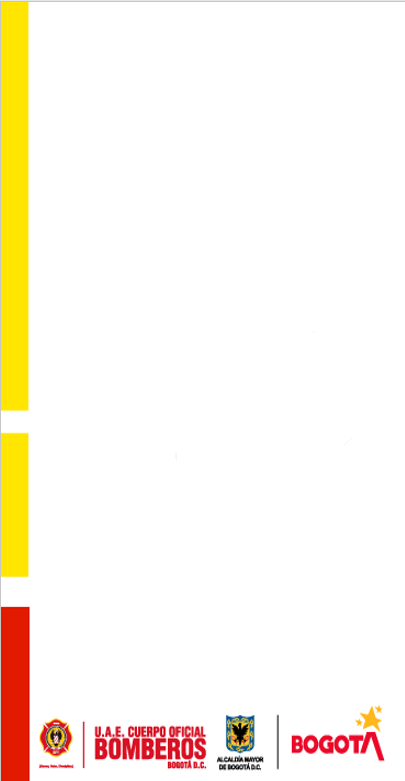 Además de la meta referida en el ítem anterior, las metas “Implementar 100% de un programa de mantenimiento a las estaciones de bomberos de Bogotá”, “Implementar 100% de un programa de renovación de vehículos de la Unidad Administrativa Cuerpo Oficial de Bomberos de Bogotá” y “Adecuar seis (6) estaciones de Bomberos”, presentan un saldo por girar en reservas superior al 70%
Alerta del Seguimiento,
La meta “Elaborar 1 Plan De Preparativos Y Continuidad Del Servicio Para La UAECOB Ante La Eventual Ocurrencia De Un Desastre En El Distrito Capital” del proyecto 7655, está programada para alcanzar un 0.5 acumulado en lo corrido del PDD; es importante revisar la posibilidad de alcanzar un porcentaje mayor de cumplimiento a 31 de diciembre de 2023.
la meta “Poner 3 espacios nuevos en funcionamiento para la gestión integral de riesgos, incendios, incidentes con materiales peligrosos y rescates en todas sus modalidades” no presenta ejecución presupuestal de vigencia ni de reserva.
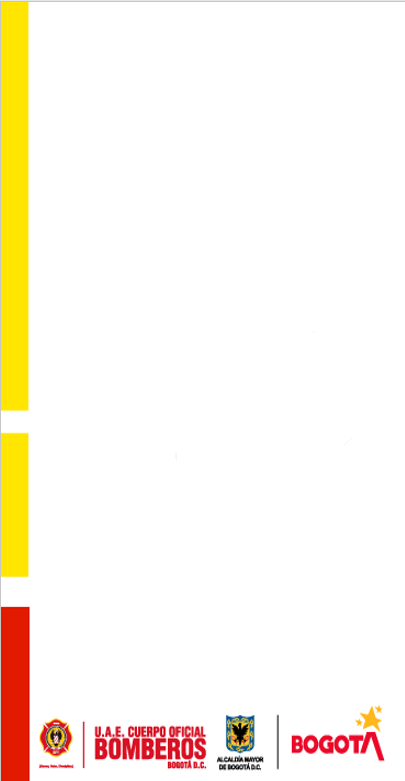